Cold Water Tactics
How to approach cold water fishing
Where to fish
Fly selection
Nymphs
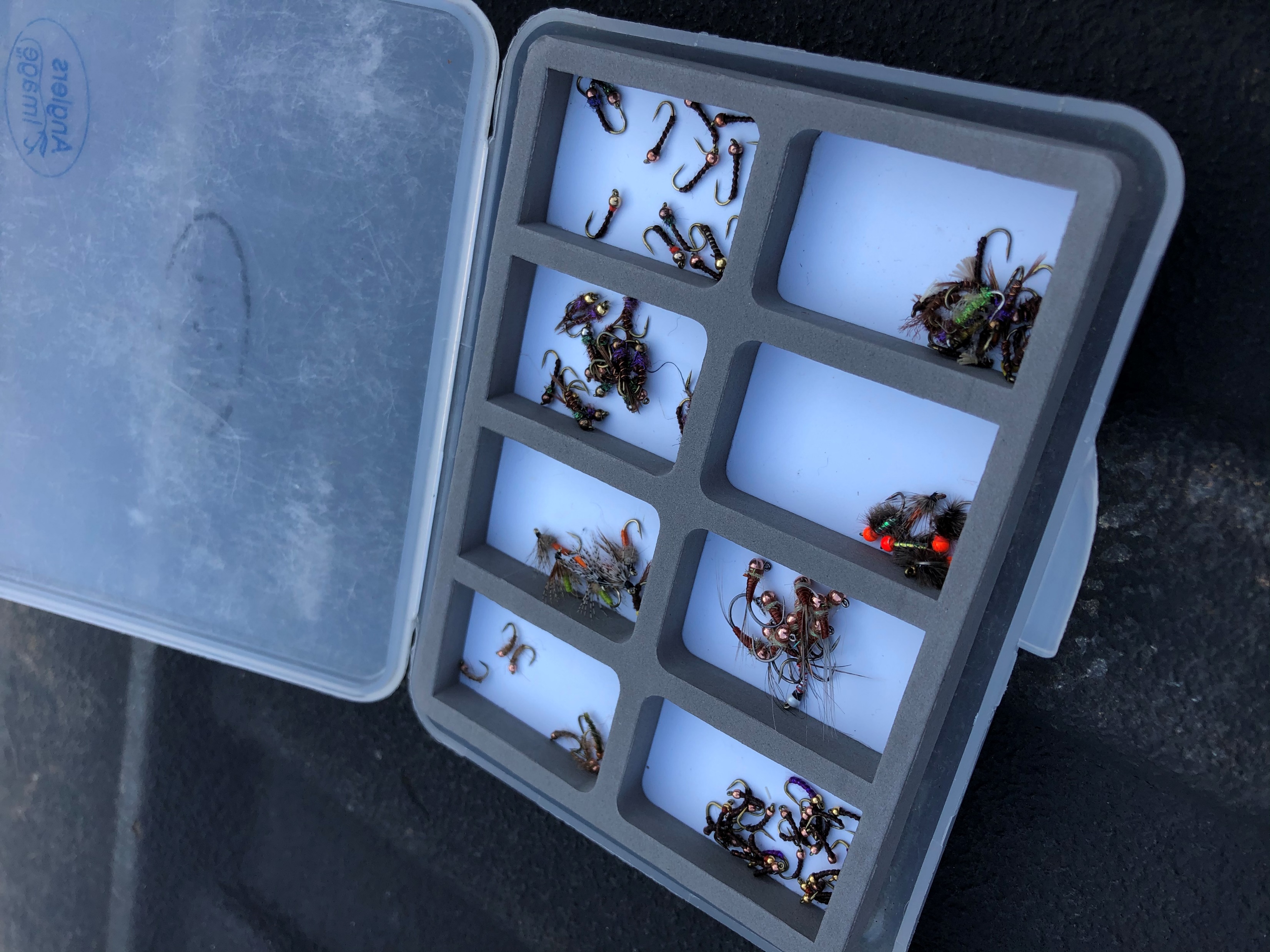 Root beer midge #18
Ruby Midge #18
Zebra midge #18-#22
Juju bee midge #18-#22
Rainbow Warrior #18-#22
Frenchie #14-#18
France fly #18
Little black stonefly’s #16-#18
Eggs #12-#16
Hares ear #16-#18
Pat’s rubber legs #10-#12
Streamers
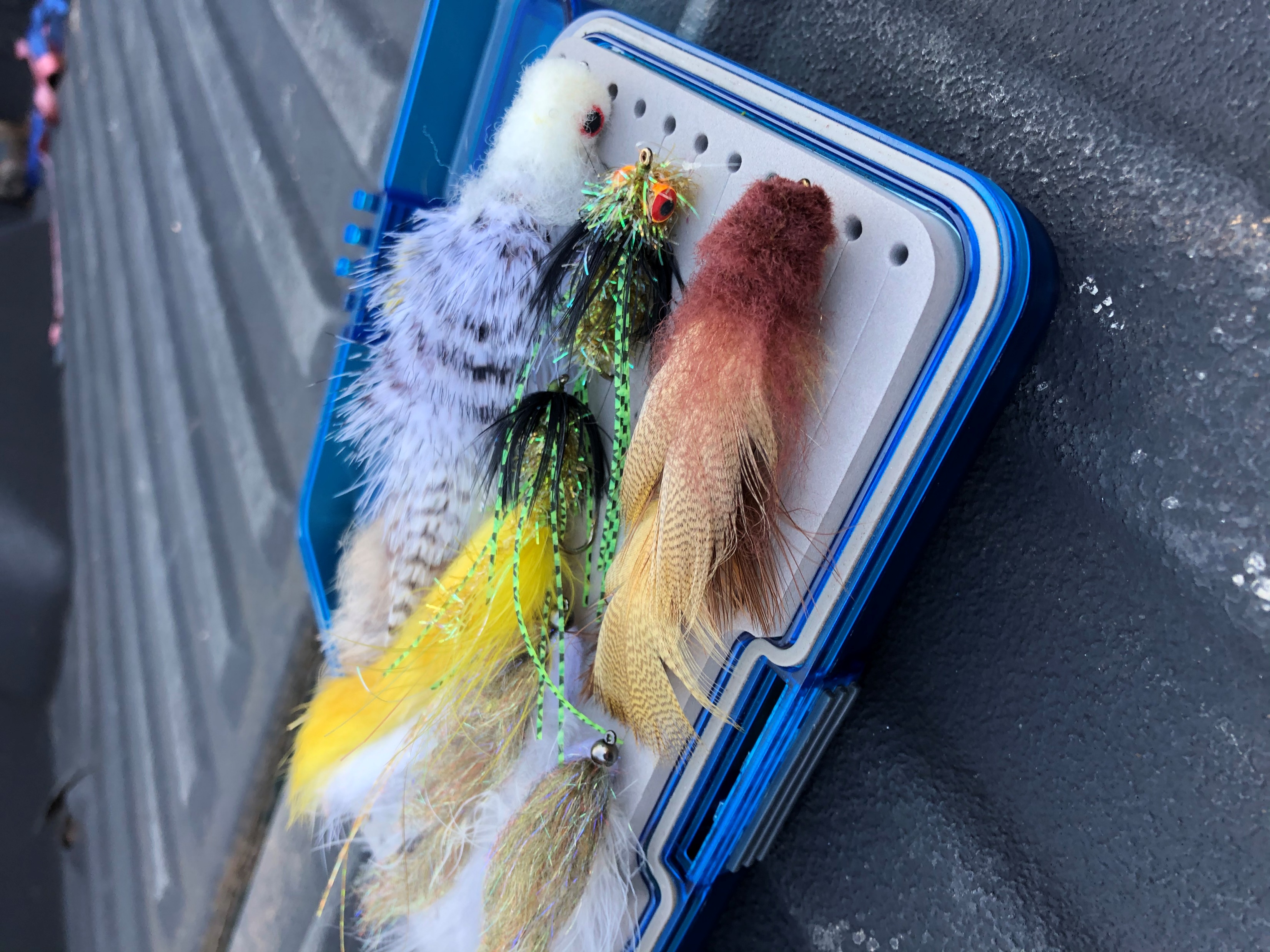 Woolly buggers #6-#12
Sparkle Minnows #6-#8
Galloup’s Peanut Envy #4
Galloup’s Mini Dungeon #6
Wintertime techniques
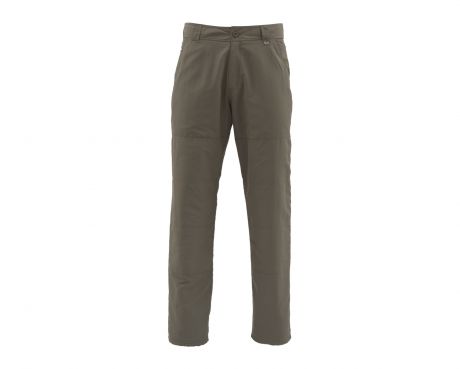 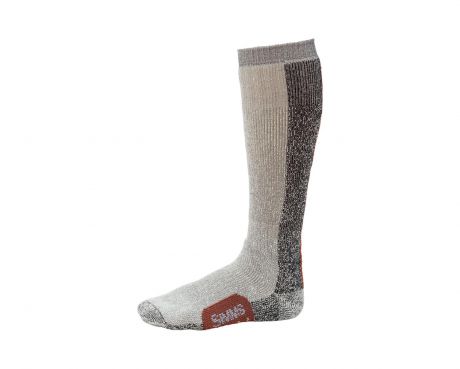 Gear to keep you warm